IMPORTANCIA DE LA ACTIVIDAD FÍSICA EN TIEMPOS DE CUARENTENA.
De 5° a 8° básico
Equipo de Convivencia Escolar
Día 1. Observa el siguiente video y comenta con tus compañeras
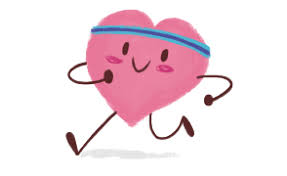 Clic en la imagen
Enlace: https://www.youtube.com/watch?v=FaXkb7yXJl4
1-Según el video cuáles son los beneficios de realizar actividad física.
2-Realizas algún tipo de actividad física, comenta.
Día 2. Asereje - Just Dance
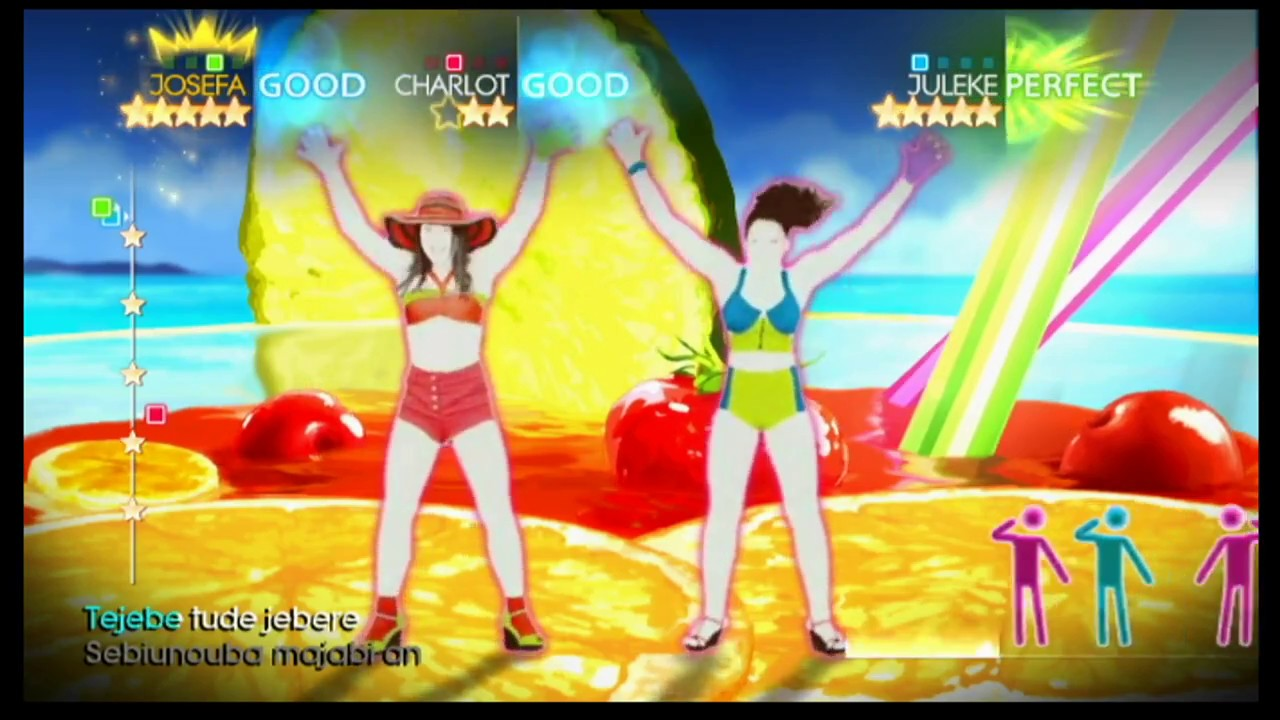 Clic en la imagen
Enlace: https://www.youtube.com/watch?v=QCKKGMfFa9c
Aprende los siguientes pasos del video.
Si es necesario puedes repetir el video.
Día 3. sigamos bailando.
Just Dance: El Baile del Gorila
Macarena - Just Dance
Clic en la imagen
Clic en la imagen
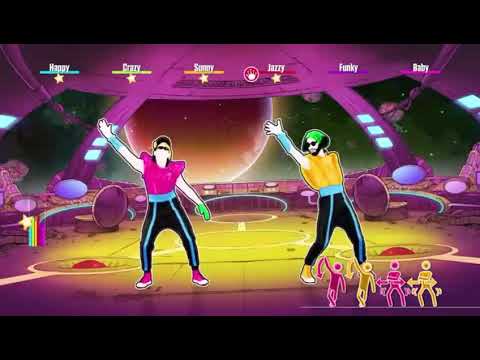 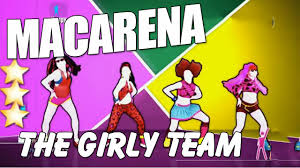 Enlace: https://www.youtube.com/watch?v=SWHS4HsgnUk
Enlace: https://www.youtube.com/watch?v=BU7IQFZtp4o
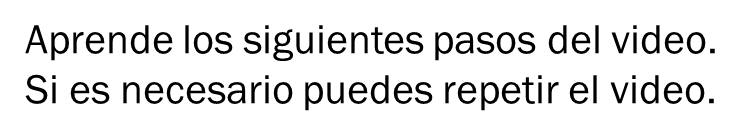 Día 4. 4 Ejercicios Sencillos Para Evaluar La Velocidad De Tu Cerebro
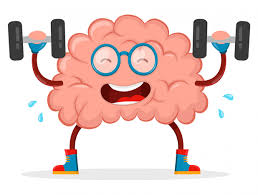 Clic en la imagen
Enlace: https://www.youtube.com/watch?v=YXEr_pqxPVM
Si es necesario, repite el video.